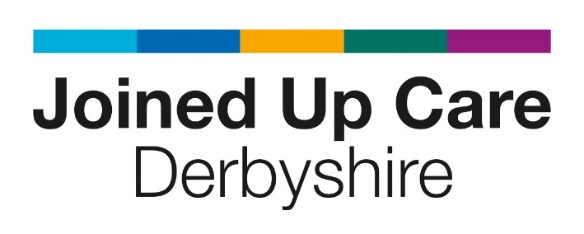 Introduction to Virtual Wards
Mark Stuart
Communications and Engagement Officer
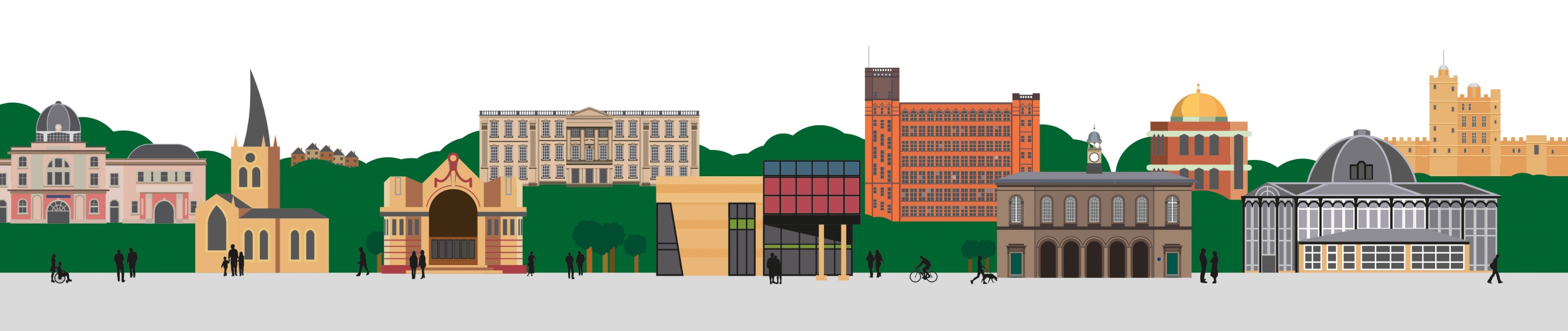 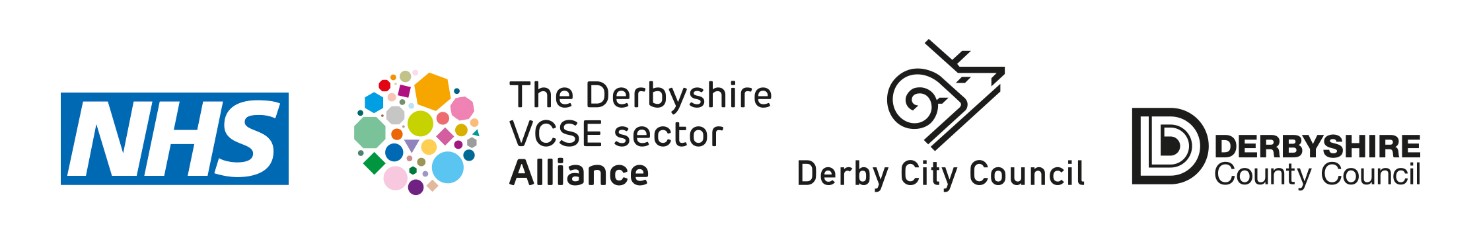 Today’s session
Today’s session is about Virtual Wards, which allow patients to get the care they need at home safely and conveniently, rather than being in hospital. Using technology, virtual wards support patients, who would otherwise be in hospital, to get the care they need in the place they call home. 

Victoria Byrne will be taking us through Virtual Wards
An opportunity to ask questions and give any feedback

What will today’s session influence?
Feedback and comments from today’s session will be fed into the system
You can be kept up to date with information by accessing the engagement platform HERE
Instructions for today
Instructions for today
Virtual Meeting House Rules
So we can hear the person speaking you may be automatically muted. Please stay muted while others are speaking 

To ensure everyone's questions and views are captured we ask that you raise your questions in the chat box please:




We want everyone to have a chance to contribute today
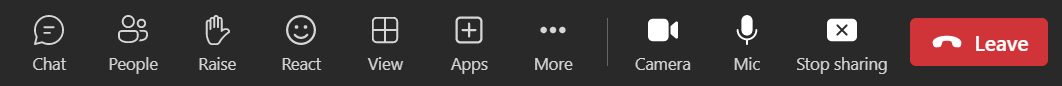 Virtual Meeting House Rules
Please remember to:

Listen with an open mind

Respect each other’s views

Try to keep in line with the agenda

If the point has already been raised please try not to repeat it
Contact Details
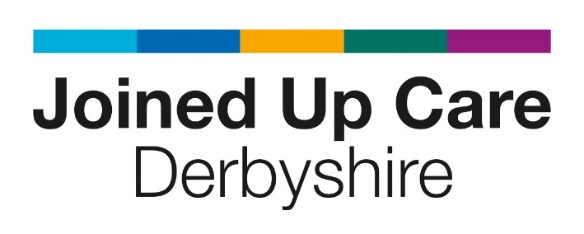 Name:	Mark Stuart
Title:	Communications and Engagement Officer
Email:	mark.stuart@nhs.net  
Web: 	https://joinedupcarederbyshire.co.uk
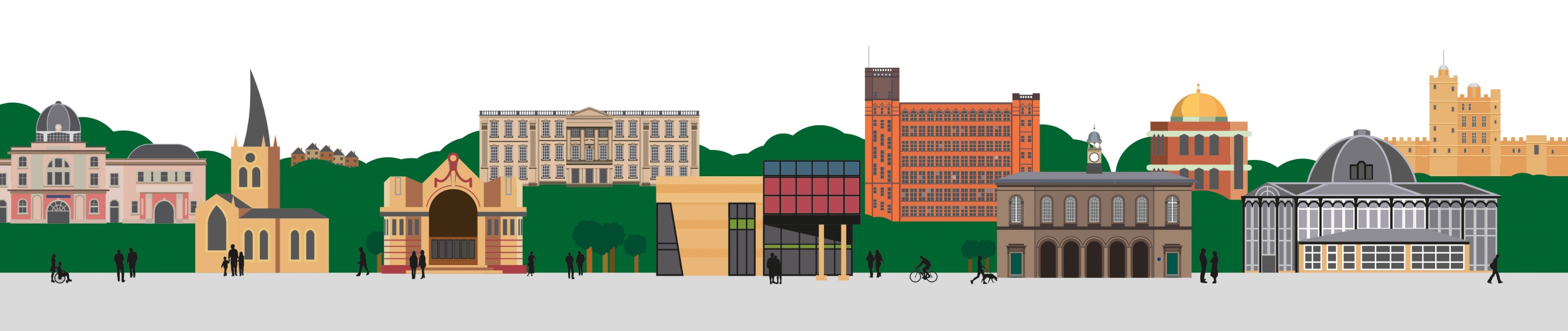